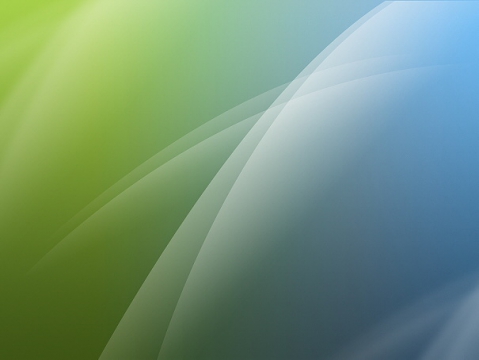 Муниципальное автономное дошкольное образовательное учреждение г. Хабаровска «Детский сад № 23»
ВЫРАБОТАННАЯ СТРАТЕГИЯ
Модернизировать и систематизировать  работу организации с учетом комплексного планирования и оперативного внедрения информационных технологий для создания условий открытого образовательного пространства развития всех участников образовательных отношений и конкурентного преимущества.
Муниципальное автономное дошкольное образовательное учреждение                   г. Хабаровска «Детский сад № 23»Вызовы (проблемы, риски и найденные технологические решения)
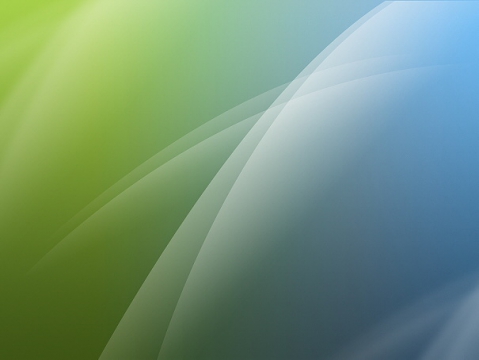 Муниципальное автономное дошкольное образовательное учреждение 
г. Хабаровска «Детский сад № 23»Продукт инновационной деятельности
Разработана программа информатизации ДОУ (на данный момент  вносятся доработки в связи с присоединением МАДОУ №6)
Разработано положение по использованию информационных ресурсов в профессиональной деятельности педагогов в рамках обмена опытом (МАДОУ №23, МАДОУ ЦРР № 62, «Родничок»)
Создан банк компьютерных обучающих программ, дидактических и развивающих игр
 Разработано положение  о сетевом взаимодействии между МАДОУ г.Хабаровска МАДОУ № 23, «Родничок», ЦРР-детский сад № 62 и перспективный план на 2015-2016 у.г.,     ДОУ участник проекта сетевого взаимодействия по апробации и внедрению ФГОС ДО (МПАДО г.Москва)
Созданы Блоги Педагогов.
Муниципальное автономное дошкольное образовательное учреждение г. Хабаровска «Детский сад № 23»